Ungváry RudolfA névterek értelme.Filozófiai-szerkezeti jellemzők
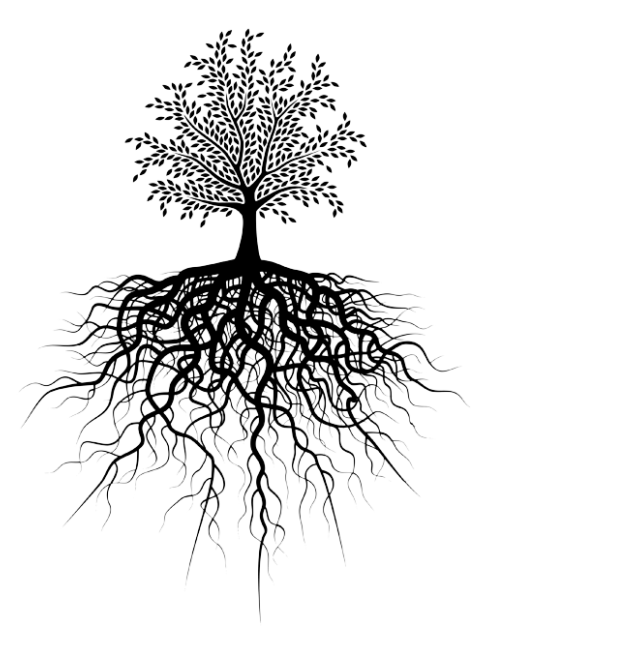 Országos Széchényi Könyvtár
Mi a viszonya a névtereknek a filozófiához?

Valójában az a kérdés, hogy egyáltalán mi a névterek értelme? Többről van szó, mint puszta alkalmazásról.

Előbb azonban nézzük meg magát a filozófiát.
Egy derűlátó:
„A filozófia célja vagy feladata az, hogy javunkra használhatjuk fel a korábban megismert hatásokat.” Thomas Hobbes (1588–1679)
Egy kiábrándító:
“…a filozófia célja, hogy megmutassa a légynek a csapdából kivezető utat.” Wittgenstein. Ludwig Wittgenstein (1889–1951)
Egy semleges:
„A filozófia a megismerés módszereinek, elveinek és érvényességének a kutatása.” Wikipédia, német (2017)

Az összes meghatározásban közös: 
mintha a megértés, a gondolkodás alapvető természetéről lenne szó.

			A megértés, gondolkodás több szaktudomány tárgya is (kognitív tudományok).
A névterek legfontosabb jellemzői
	
A névterek elődei: az értelmező szótárak

Normatív – közmegegyezést tükröző – nyelvi rendszerek.
A számítástechnikai eszközök alkalmazása, a webes megjelenítés következtében
– sokkal több a szó (lexikai egység), mint a hagyományos értelmező szótárakban;
– sokkal több, a szavakra vonatkozó metaadat;
– „térbeli” (egy időben azonos változatok) és időben rétegezett;
– főleg: morfológiai és szemantikai relációk megjelenítése.

Az eredmény:
– nagyságrendekkel gazdagabb a jelentéskifejező képesség;
– jobban reprezentálják a megértés nyelvi és fogalmi közegét.
	Nagyobb a szemantikai erő
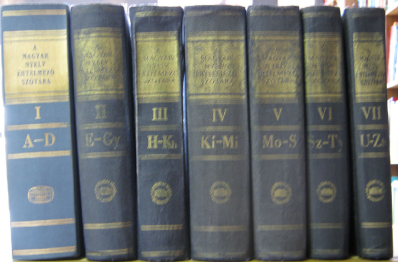 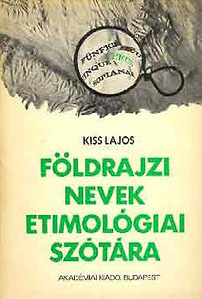 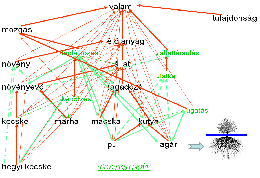 A (meg)értés közege, „világa” 1.
	
Nem a fizikai eszközről van szó, mint az agy, →az elme, hanem a tudatról.

A konkrét közeg
a nyelv (a közlés eszköze). Ezáltal keletkezik a jelentés.
			A nyelv jól formált használata az érthetőség feltétele.
			„Szóból ért az ember!”
A szó = a hangalak és íráskép szempontjából megfogalmazott nyelvi egység.
		Az ember a szavak jelentéséből ért.	 De akkor miért „névtér”?
A név = az azonosítás szempontjából megfogalmazott nyelvi egység.
Hogy egy szó jelentését értsük, tudnunk kell, mit azonosít.
A névvel végzett azonosítás azonban egyáltalán nem pontos.
Szinonímák (különböző alakú, azonos jelentésű szavak/nevek) és
Homonímák (azonos alakú, különböző jelentésű szavak/nevek).
1. Nem az a természetes, ha értjük, hanem az, ha nem értjük egymást!
A (meg)értés közege, „világa” 1. (folyt.)

A nevek két fajtája:
– tulajdonév (a konkrét individuum, előfordulás, a partikulárék azonosítása).
	(„Hobbes”, „Rin Tin Tin”, „Wikipédia”, „Networkshop”, „Csöbörcsök”);
	Határozott kardinalitás: 1 név : 1 egyed
	Határozatlan kardinalitás a kiegészítő elemek nélkül: m név : n egyed.
	Reich Jenő (1905–1943), P. Howard, Gibson Lavery.
	Reich Jenő (politológus).

– általános név (az egyedivel szemben  az elvont gondolati forma, a fogalom, az univerzálék azonosítása).
	(„ember”, „gondolkodás”, „tiszteletre méltó”, „genetikus kód”)
	Határozott kardinalitás: 1 név : n egyed	 
	Határozatlan a kardinalitás a kiegészítő elemek nélkül: m név : n egyed.
	„nyelv (szerv)”, „lingua (szerv)”, „Zunge (Organ)”, „Zunge (Bestandteil)”, „tongue (organ)”, „tongue (slide)”.
	„nyelv (jelrendszer)”, „nyelv (alkatrész)”; „Nyelv (település)”.
A határozatlan nyelvi szerkezet határozottá tétele
m:n normalizálatlan (határozatlan)
fogalmi szint	nyelvi szint
	nyelv (n=7)
mint ALKATRÉSZ (m=3)	Zunge (m=3)
mint JELRENDSZER (m=1)		Sprache (m=1)
mint hely NORVÉGIA(m=1)	tongue (m=3
mint SZERV (m=1)

1:n normalizált

	nyelv (jelrendszer) (n=2)	
mint ALKATRÉSZ (m=1)	nyelv (alkatrész)(n=3)	Zunge (Organ) (m=1)
mint JELRENDSZER (m=1)		Sprache (m=1)
mint hely NORVÉGIA(m=1)	Nyelv (település) (n=1)	Zunge (Bestandteil) (m=1)
mint SZERV (m=1)	nyelv (szerv) (n=2)	tongue (organ) (m=1)
			tongue (slip) (m=1)
A (meg)értés közege, „világa” 2.
	
Az elvont közeg
a gondolkodás, melynek „eszköze” a fogalom. Ez biztosítja, hogy a szavaknak/mondatoknak ne csak jelentése, hanem értelme is legyen.
			A fogalom jól gondolt használata az érthetőség feltétele.
		„Meggondolt gondolat!” („Ős patkány terjeszt kórt miköztünk, a meg nem gondolt gondolat,…” József Attila)
(Valójában még az olyan szavaknak is van jelentése, tehát foghatók fel általános nevekként, azaz azonosítanak fogalmakat, mint az „itt”, „volt”, „hahaha”, „-ból”, „meg-”) Különben nem értenénk őket…)

Egy fogalom tartalma a név/szó jelentése.

A fogalomtartalommal azonban nem egyetlen konkrét dolgot ragadunk meg, hanem azonos tulajdonságú dolgok összességét, osztályát.

A fogalom tudati képződmény, nem pontosan körülhatárolt valami.

Ez nem meríti ki a konkrét dolog összes tulajdonságát. Az ui. kimeríthetetlen.
A fogalmak annak a kevés megértésnek a formái, amely lehetséges.
természettudományosan még nem igazán azonosít képződmények
filozófus
	fogalmi szint
ember


„Platón”	tárgyi szint (egyed)

filozófusok	

	terjedelmi szint
emberek



	természettudományosan kezelhető képződmények [tárgyiasíthatói]
Névtér: a normatív szójelentések/fogalomtartalmak megjelenítése.

Amiből következik, hogy megérteni mindig csak összességeket értünk meg a közös tulajdonságaik alapján. 					Hajmeresztő!

Ismétlés: 2. Az a természetes, ha nem értjük egymást!
ismertetőjegyekf
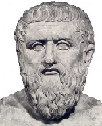 ismertetőjegyeke
nyelvi szint	formális kezelhető terület
„fizikai jelek”
→ szavak = nevek

felfogási szint	f
~ „gondolati jelek”
→ fogalmak

		formálisan nem kezelhető terület
A címoldal ábrájának értelme
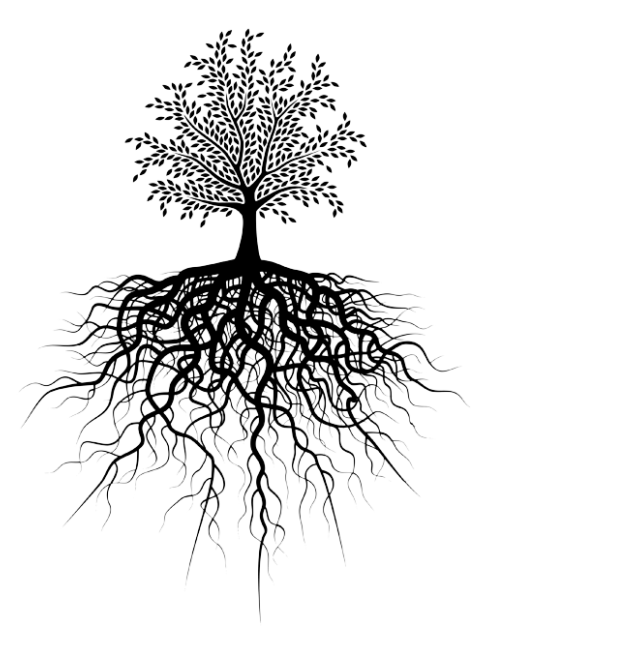 A filozófia értelmezés
Két idézet és összegzés
– Vajon meg fogjuk-e valaha érteni az atomot? – kérdezte Heisenberg.
– Azt hiszem, igen. De előbb meg kell tanulnunk, mit jelent az, hogy „megérteni”? – válaszolta Bohr (1917, Koppenhága)

A megértés: látszólag nyelvi kérdés, valójában azonban fogalmi.
Az a fogalmi világ, melynek rendkívül leegyszerűsített – normatív – rendszerét ma a névterek képviselik, egyben nagyon szerény hozzájárulás a megértés megértéséhez.
Innen nézve: a névtér a megértés elemi egységei közötti felhalmozódott összefüggések szerkezete,  melyekre támaszkodva a gondolatokat létrehozzuk.
Mintegy kényszerítő erővel határozzák meg a gondolhatóság határait.

Azon belül azonban minden rendelkezésre áll, hogy az új tapasztalatokra vonatkozó felismerése megfogalmazhatók legyenek.
A fogalmi rendszer afféle sikeres szellemi genetikus kód
Talán ilyesmi sejlik föl Gauss gondolatában:
„Minden készen van, csak meg kell fogalmazni.”
valami


					élő anyag

					   állat

  növényevő			 ragadozó


kecske	marha	    macska		kutya

						puli		agár

hegyi kecske	     HIERARCHIKUS (ONTOLÓGIAI) STRUKTÚRA
valami
									tulajdonság
mozgás
					élő anyag
			     táplálkozás			állattársulás	
növény			   állat
							falka	
növényevő			ragadozó
			   kérődzés
								ugatás
kecske	marha     macska	  kutya	
			
					puli		agár

hegyi kecske	     KAPCSOLÓDÁSOK MÁS RELÁCIÓKBAN (TEZ.)
valami
									tulajdonság
mozgás
					élő anyag
			   táplálkozás			állattársulás	
növény			   állat
							falka	
növényevő			ragadozó
			   kérődzés
								ugatás
kecske	marha     macska	  kutya	
			
					puli		agár

hegyi kecske		       AZ ÖRÖKLŐDÉS
valami
									tulajdonság
mozgás
					élő anyag
			   táplálkozás			állattársulás	
növény			   állat
							falka	
növényevő			ragadozó
			   kérődzés
								ugatás
kecske	marha     macska	  kutya	
			
					puli		agár

hegyi kecske		TOVÁBBI HIERARCHIKUS KAPCSOLATOK
valami
								tulajdonság
mozgás
					élő anyag
			   táplálkozás			állattársulás	
növény			   állat
							falka	
növényevő			ragadozó
			   kérődzés
								ugatás
kecske	marha     macska	  kutya	
			
					puli		agár

hegyi kecske  		Egyesített gráf
valami
									tulajdonság
mozgás
					élő anyag
			   táplálkozás			állattársulás	
növény			   állat
							falka	
növényevő			ragadozó
			   kérődzés
								ugatás
kecske	marha     macska	  kutya	
			
					puli		agár

hegyi kecske		       TELJES GRÁF
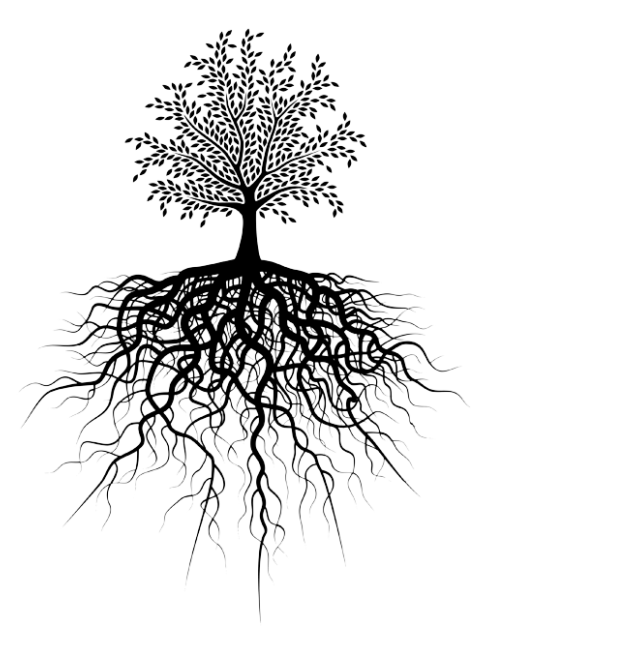 Kipillantás: internetstruktúra hostok szerint (USA).A sűrűsödések a legáltalánosabb fogalmaknak felelnek meg
…itt tart a társadalom.
avagy érzik-e a „huzatot” a két előbbi ábra között?









…és itt tartunk mi:
vége
	helyettesíti			befejezés
					the end
					Ende
					kampec
					konyec
	generikus fölérendeltje	időpont
	egésze			lét
	előzménye			kezdet
	folytatása			semmi
	lásd még			előadás
	típusa			megkönnyebbülés